One Slide on IL
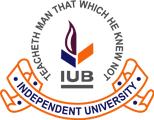 Sample IL Skill Tutorial –BUS201
[Speaker Notes: There is widespread agreement among academic librarians that they can make a crucial difference in ensuring that information literacy skills are integrated into university programs in some manner, and that they must make significant efforts to work with faculty to achieve the end.]